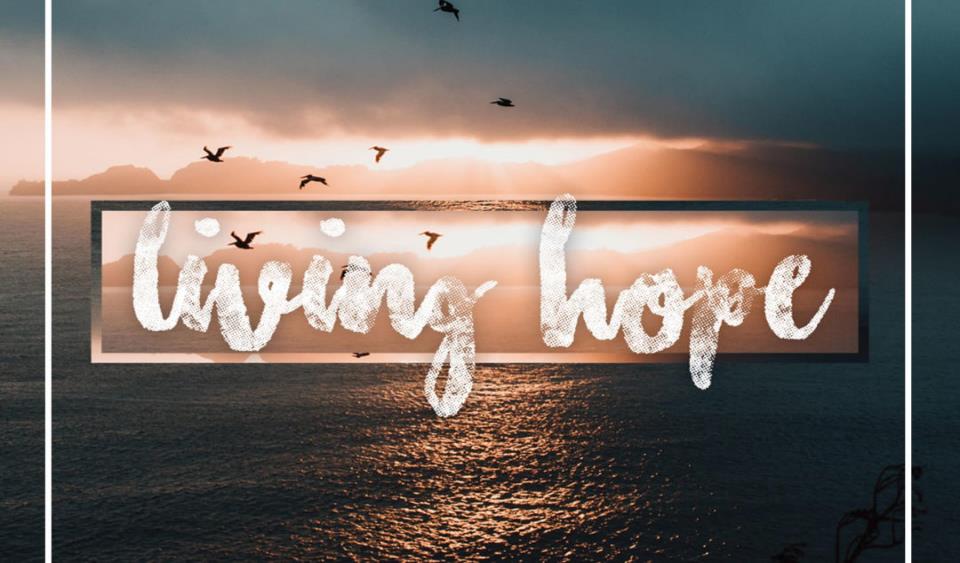 most fervent longing
1 Peter 1:1-13
Psalm 42:1,2
fuels conversion, transformation
anchors through storm
Philippians 3:17-21
dedicate hearts beyond
Putting all of our eggs in the NOW Basket??
Philippians 1:21-24
Putting all of our eggs in the NOW Basket??
James 5:14,15
social distancing?
“my times are in Your hand” (Psalm 31:15)
Putting all of our eggs in the NOW Basket??
Matthew 5:10-12
HEAVEN:
Living Hope
– or –
Consolation Prize
???
Reward in Heaven = Great!   Rejoice & Be Glad!
Don’t Cry For Me
Don’t cry for me
Don't shed a tear
I've been set free
No need to fear
God spoke to me
My time has come
He made a way to bring me home
…My pain is gone forever
…My body's been made whole
…We'll soon be back together
…I'm well within my soul
Libby Allen
I saw the light
I took His hand
We flew on high
To a promised land
My soul lives on
To a better place
With all his glory
With all his grace
clinging tenaciously to the next world
All  My Tears
Selah
When I die, don't cry for me, in my Father’s arms I'll be
Once these wounds left on my soul, will all be healed and I'll be whole
Sun and moon will be replaced with the light of Jesus face
And I will not be ashamed, for my Savior knows my name
It don’t matter where you bury me, I’ll be home and I’ll be free…
Gold and silver blind the eye, temporary riches die
Come and eat from heaven’s store, come and drink and thirst no more
So weep not for me, my friend, when my time below those end
For my life belongs to him who will raise the dead again!
clinging tenaciously to the next world
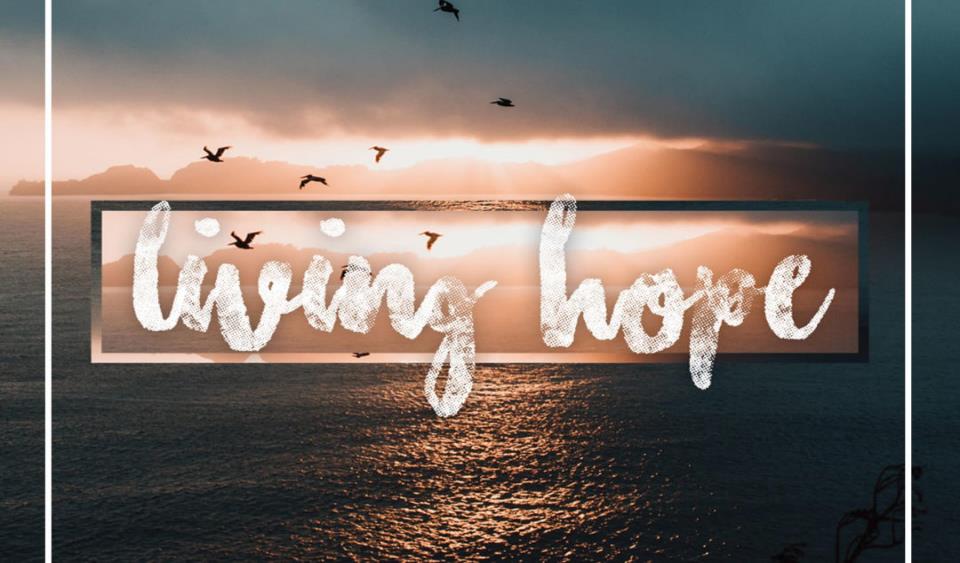 gird your minds for action!
1 Peter 1:13
fix your hope completely on the grace to be brought to you at the revelation of Jesus Christ